Презентация для родительского собрания группы «Ромашка»
«Здоровый образ жизни»
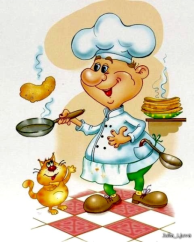 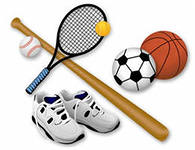 А для этого  предлагаем Вам отправиться вместе с вашими детьми  в путешествие по стране « Здоровейка »
У нас сегодня урок  здоровья.  

Быть здоровыми хотят и взрослые, и дети.
Как здоровье сохранить? 
 Кто может мне ответить?
А ответят вам ваши дети! 
Встречайте их!    
Внимание! Внимание! Начинаем путешествие – соревнования!
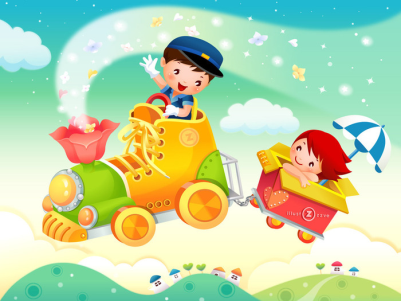 А вот и первая овощная станция.
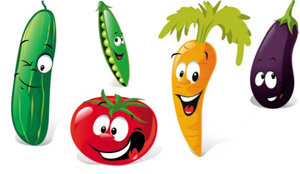 А живет на ней наш друг Поварёнок! Подвижная игра «Огород»
Как-то вечером на грядке 
Репа, свекла, редька, лук 
Поиграть решили в прятки, 
Но сначала встали в круг. 
Рассчитались четко тут же: 
Раз, два, три, четыре, пять. 
Прячься лучше, прячься глубже, 
Ну а ты иди искать.
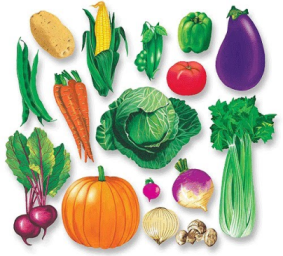 Как вы думаете, кто из овощей все вкусней и нужней?
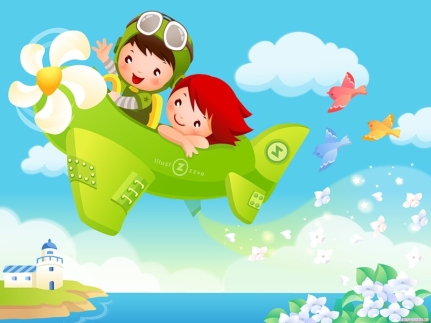 Кто при всех болезнях будет всех полезней?
 Чтоб здоровым сильным быть
  Надо овощи любить, все без исключенья!
Ешьте  больше овощей, будете вы здоровей!
А вот и вторая фруктовая станция!
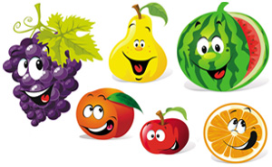 Третья  станция – витаминная. Здесь живут очень полезные друзья – витамины. Витамины – это вещества, которые содержатся в полезных продуктах!Они очень полезны для организма человека.
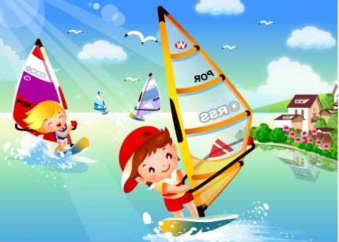 Давайте познакомимся с ними!
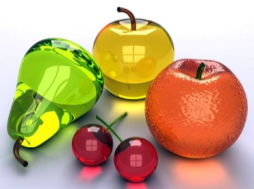 Чтоб здоровым оставаться,  
Нужно правильно питаться.            
Витамины нам нужны, 
Чтоб здоровы были мы!
Пищей сладкой, шоколадной
 Ты не увлекайся!
Очень кислого, соленого  
Ты остерегайся!
Зелень, овощи и фрукты,
Очень вкусные и  важные продукты!
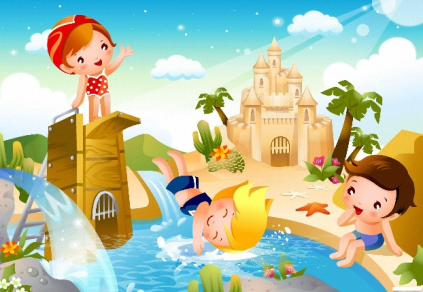 Все мы  дружно встали
 И на месте зашагали 
На носочках потянулись
 А теперь назад прогнулись
 Как пружинки мы присели
 И тихонько разом сели
Четвертая станция – 
Чистюлькино
Игра «Для чего это нужно?Игра «Что мы делаем не скажем, а покажем»
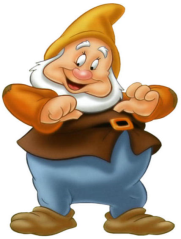 Мойте руки с мылом,  
 Пропадут микробы навсегда,
Защищают тело, наше тело,   
Солнце, воздух и вода!
Вот что нужно делать для того, 
Чтобы быть всегда чистыми и опрятными.
Вот и заканчивается наше с вами путешествие по городу «Здоровей-ка».
Оказывается здоровье дороже всего, его нигде не купишь! 
Поэтому его нужно беречь с детства! 
Вам понравилось путешествовать?
Молодцы все! И дети и родители!!!
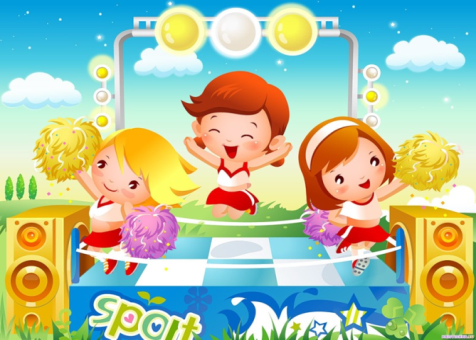